ИГРА-ПУТЕШЕСТВИЕ 
«Экскурсия в Москву».
Задачи:
Обучающие: 
- создавать условия для ознакомления детей с буквами («с») и звуками («с»); 
- закрепить знания о буквах «ка», «тэ», «б», «о»; 
- побуждать детей составлять небольшие слова из буков и читать их; 
Развивающие: 
- поддерживать у детей зрительное и слуховое внимание, возможности речевого анализа; 
- вызывать интерес к написанию буков; 
Воспитательные: 
- способствовать воспитанию любви и гордости к Родине и столице нашей Родины городе Москве. 
Образовательные области: Познание, Коммуникация, Социализация, Физическая культура.
Материал: карточка с изображение буквы «С», картинки с видами Москвы, картинка с изображением стюардессы, макет «Зоопарк», карточки с буквами ( с, м, о), «билеты» (на каждого ребенка), аквариум с рыбками.
Предварительная работа: беседы о Москве, о профессии стюардессы, об обитателях зоопарка, сюжетно-ролевые игры «Мы летим на самолете», строительная игра «зоопарк», наблюдение за рыбками в аквариуме, чтение и рассматривание книг о Москве, о зоопарке.
ход непосредственно-образовательной деятельности:
- Сегодня мы отправимся на экскурсию в самый большой и главный город нашей Родины. Как он называется? (Москва) Как еще называют Москву? (столица) 
- Скажите, какой первый звук в слове «столица»? (звук «С») В нашем путешествии звук «С» будет встречаться очень часто и поэтому я хочу познакомить вас с буквой, которая обозначает звук «С»: 
                         
                           «Она, как месяц, посмотри 
                              Загнула кончики свои».   

 
-  Посмотрите буква «С» действительно похожа на месяц.   
Проводится игра «Собери букву».   
- А теперь попробуйте выложить букву «С» на своем фланелеграфе из ниточек и счетных палочек. Скажите, из чего буква «С»  получилась лучше из ниточек или счетных палочек?   
- Давайте решим на чем мы отправимся в Москву? Какой самый быстрый вид транспорта? (самолет) Для того, чтобы лететь на самолете нужен билет. У вас на столах лежат билеты, но их надо заполнить. (дети пишут букву «С» в билетах.
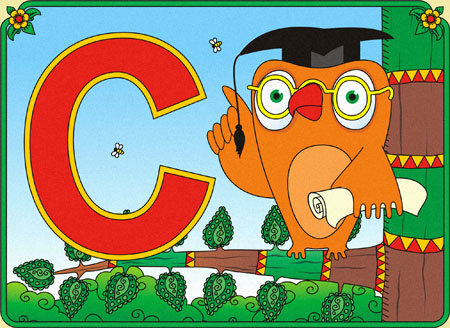 - Пора отправляться в аэропорт. Кто нас встречает у трапа самолета?  
- Что нам скажет стюардесса? Да, она скажет: «Здравствуйте, уважаемые пассажиры! Проходите в салон. Займите 
 свои места».  (дети повторяют фразы) 
- Куда мы зашли? (в салон) Куда мы сели? (в кресла) 
 В каком из этих слов звук «С» слышится в начале, 
 в середине, в конце слова? 
- Вот наш самолет поднялся в воздух и мы летим в 
 Москву. Посмотрите в иллюминаторы. Я буду 
 называть то над, чем мы пролетаем, а вы поднимайте   
свои билетики с буквой  «С», если в слове есть звук «С». 
Физкультурная разминка : 
                                                       Мы летаем высоко, 
                                                       Мы летаем низко, 
                                                       Мы летаем далеко, 
                                                       Мы летаем близко.
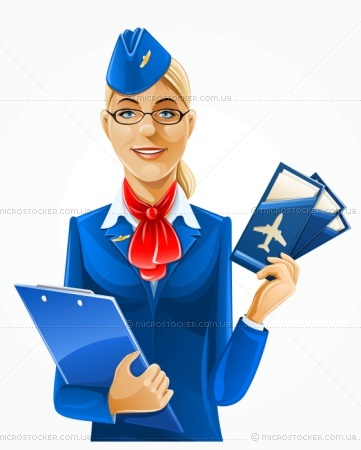 - Дети, Москва очень большой город. А что вы знаете о Москве? Как называется самая главная площадь нашей страны? (Красная площадь) На какой башне Кремля находятся куранты? (на Спасской) Как называются главные ворота Кремля? (Спасские) 
- Дети, а вы знаете, что в Москве 
 есть зоопарк? Давайте, когда мы 
 прилетим в Москву, отправимся 
туда. 
-Внимание, наш самолет совершил  
посадку в городе Москва! (дети  
выходят из «самолета») 
- Давайте решим на чем мы поедем 
в зоопарк?(предложения детей)  
- Хорошо, в зоопарк мы поедем на 
автобусе. Пока мы ждем автобус давайте поиграем в игру «Команды, стройтесь!» Я дам вам карточки с нарисованными предметами. Вы должны подойти со своей карточкой к той букве, которая обозначает первый звук вашего слова. Чья команда быстрее построится, та и победила.
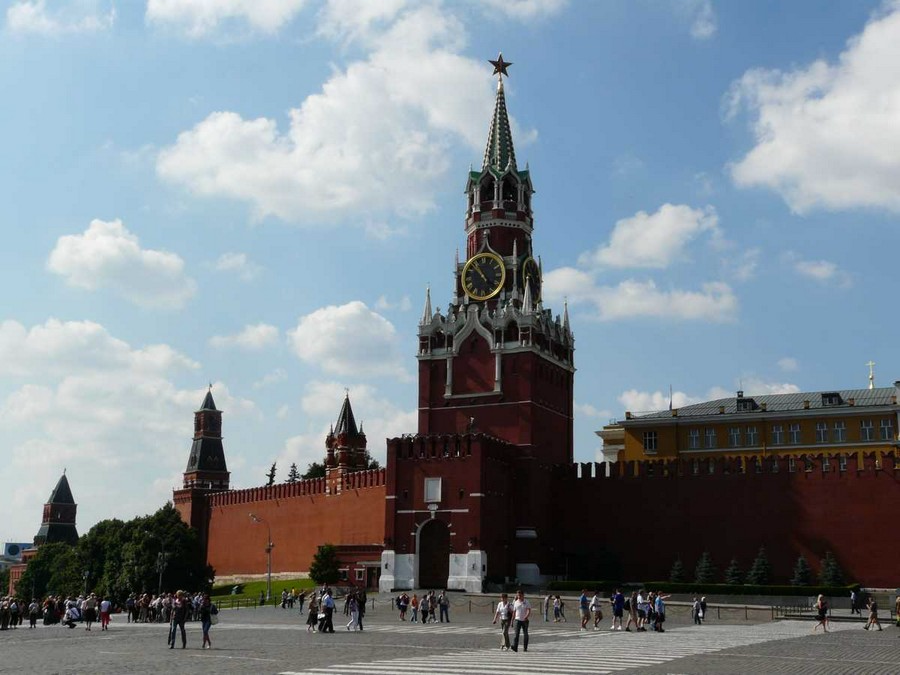 - Вот и наш автобус! Пожалуйста, занимайте места. Пока мы будем ехать на автобусе в зоопарк я покажу вам фокус. (путем складывания бумаги и отрывания получается буква «С») 
- Посмотрите, мы приехали в зоопарк. (дети 
подходят к столу, на котором стоит макет 
 зоопарка)  
- Кого вы видите в зоопарке? Назовите 
 животного в названии которого звук «С» 
 в начале слова. (слон) Я назову первый слог,
 а вы второй : « мы увидели ли…» («су»), « мы увидели гу…» («ся»). 
- Сколько слогов в слове «лиса»? (два)
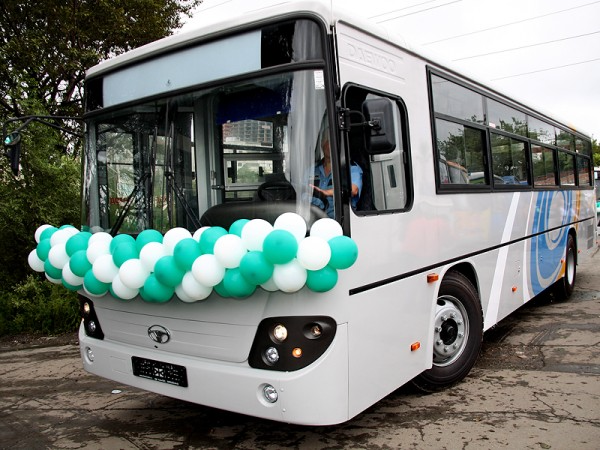 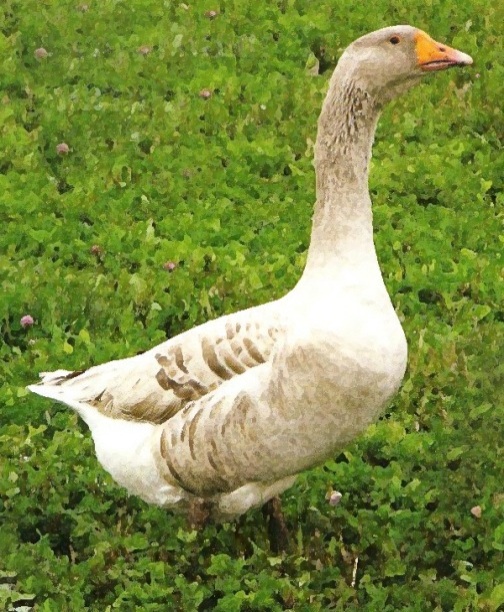 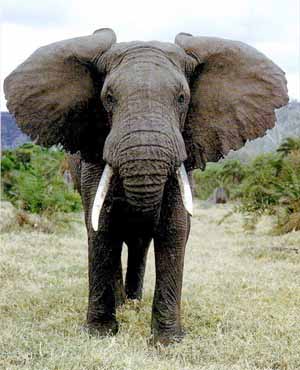 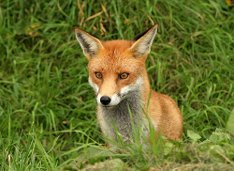 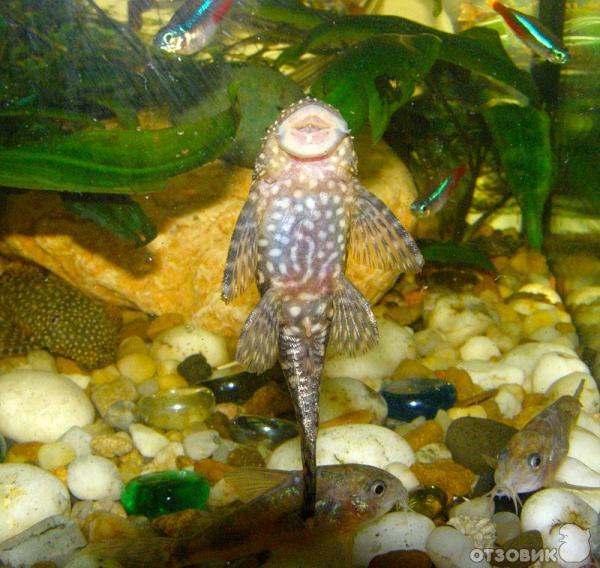 - А вот большой аквариум. В нем плавает 
 рыба. Как она называется? (карточки с 
 буквами «С», «М», «О»). Составьте из этих  
букв слово. Какое слово у вас получилось? 
 (проводится звуковой анализ слова «сом»)  




- Пора возвращаться домой. А вы хотите в один миг оказаться снова в своей группе? Тогда повторяйте за мной волшебные слова: 
      « Су-су-су – мы летим в Москву, 
         Са-са-са – хороша Москва. 
         Сы-сы-сы – мы вернулись из Москвы». 
- Вот мы и вернулись. Скажите с какой буквой мы сегодня познакомились? Где мы сегодня с вами побывали? Понравилось вам  путешествие?